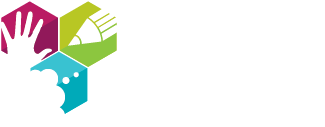 Module 2Déterminer la place du conseil d’élèves dans l’école
Leçon 2.3
Collaborer avec les personnes - ressources
MAJ-EB-11-09-2019
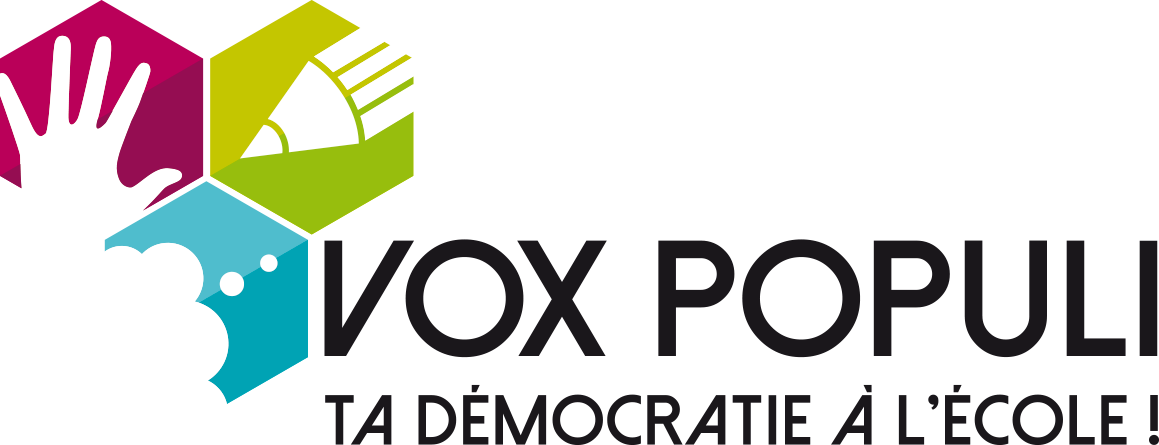 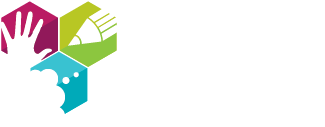 Module 2 - Leçon 2.3
Cette leçon fait suite à la leçon 2.2, Compléter l’entente de collaboration. Pour déterminer la place du conseil d’élèves dans l’école, vous pouvez considérer les trois éléments suivants :
L’autoportrait de votre milieu
Vous avez des commentaires ou des  questions, communiquez avec l’équipe deVox populi :


Par téléphone T. 1 844 644 1090poste 3414(sans frais)
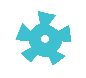 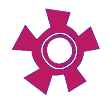 L’entente de collaboration
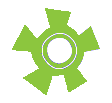 Par courriel
La collaboration avec les personnes-ressources
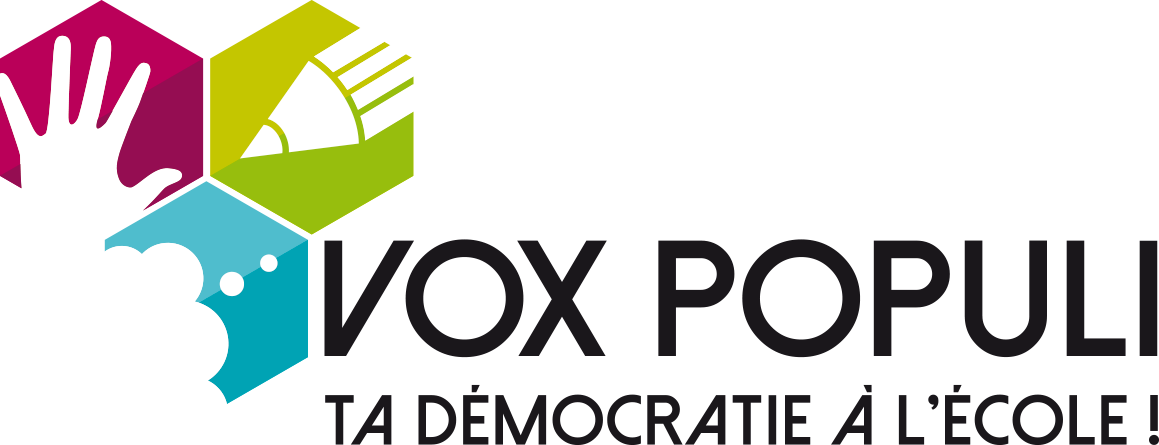 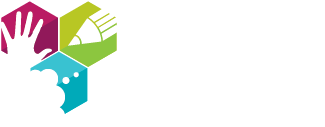 Module 2 - Leçon 2.3
Dans cette leçon, nous traiterons plus en détail de la collaboration avec les personnes-ressources :
L’autoportrait de votre milieu
Vous avez des commentaires ou des  questions, communiquez avec l’équipe deVox populi :


Par téléphone T. 1 844 644 1090poste 3414(sans frais)
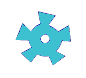 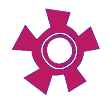 L’entente de collaboration
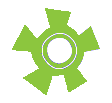 Par courriel
La collaboration avec les personnes-ressources
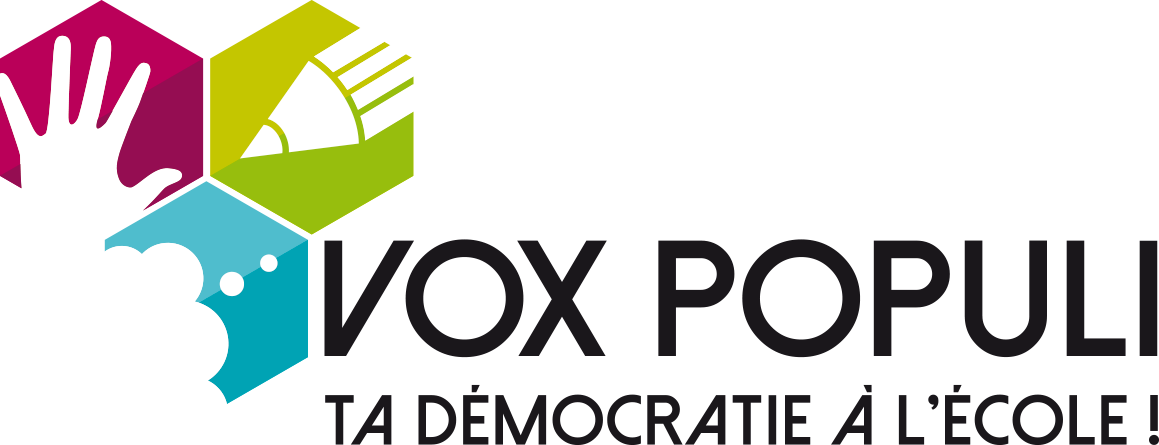 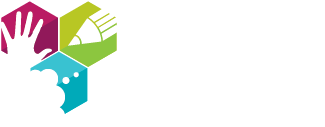 Module 2 - Leçon 2.3
La collaboration avec les personnes-ressources
Coordonner le conseil d’élèves dans une école est une tâche complexe. Vous devrez collaborer avec différents intervenants tout au long de l’année. Entre la mobilisation des jeunes et celle des adultes de l’école, la personne responsable du conseil d’élèves peut parfois se sentir isolée.

Comment prévenir cette situation?
Vous avez des commentaires ou des  questions, communiquez avec l’équipe deVox populi :


Par téléphone T. 1 844 644 1090poste 3414(sans frais)
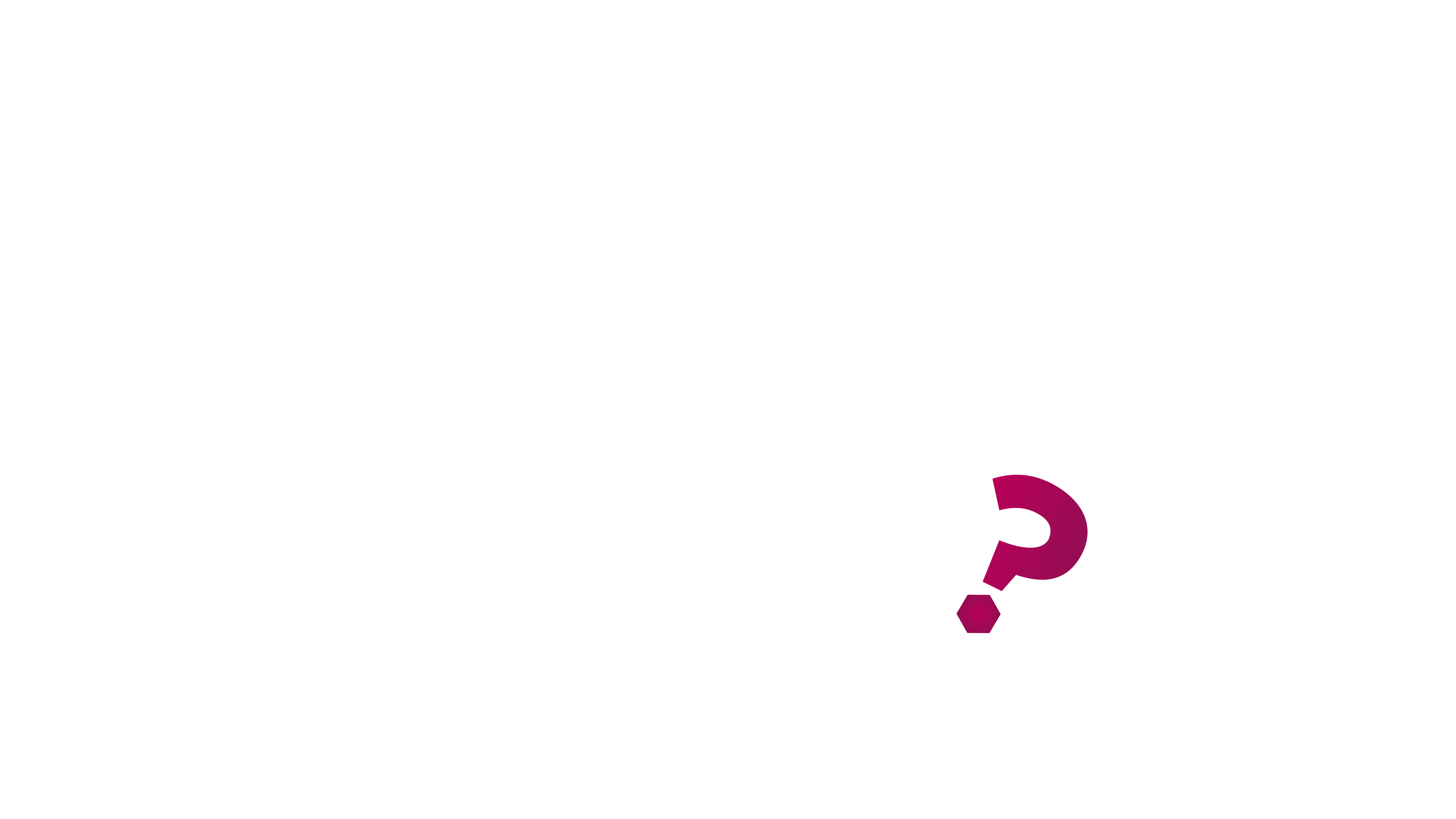 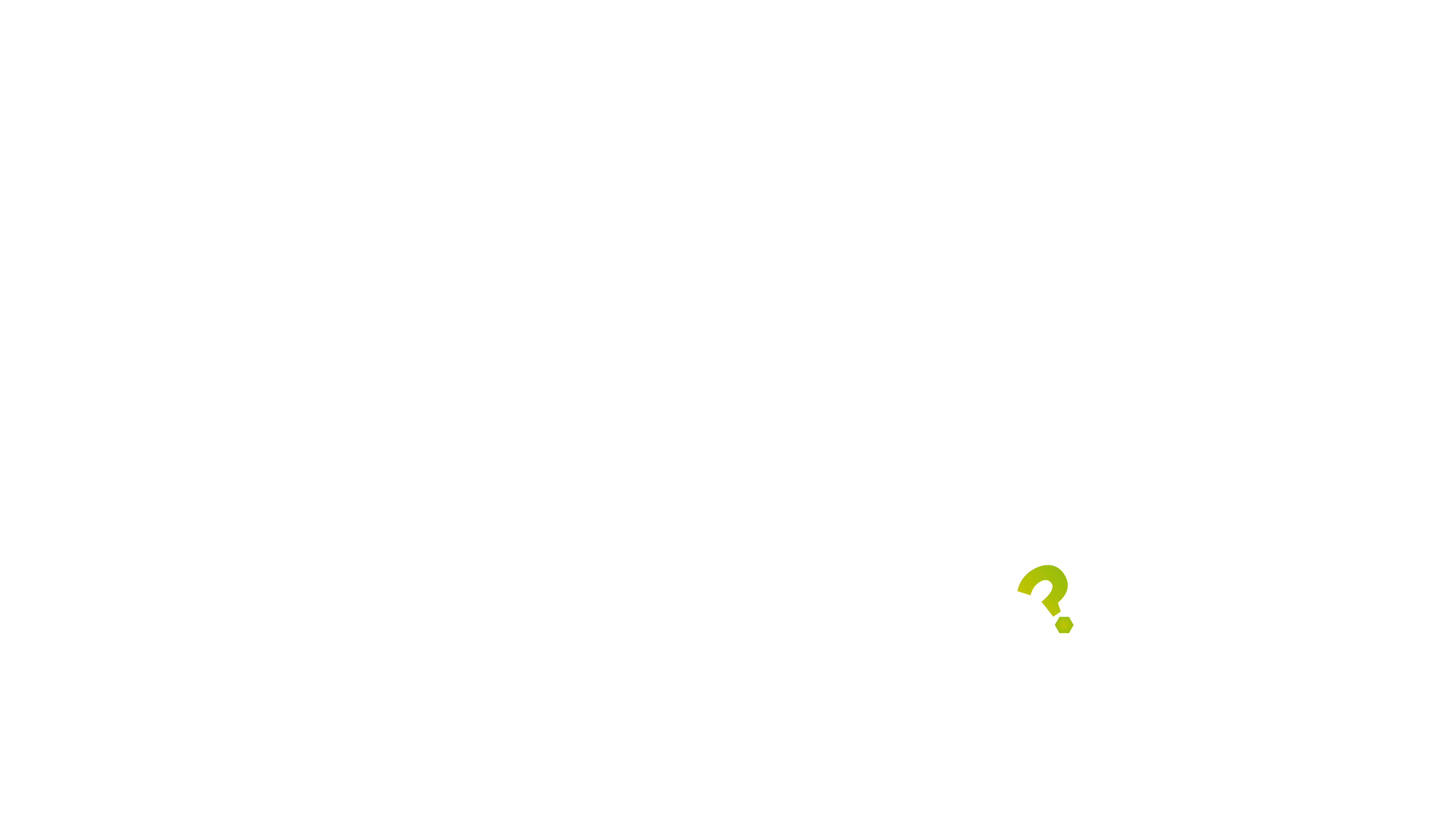 Par courriel
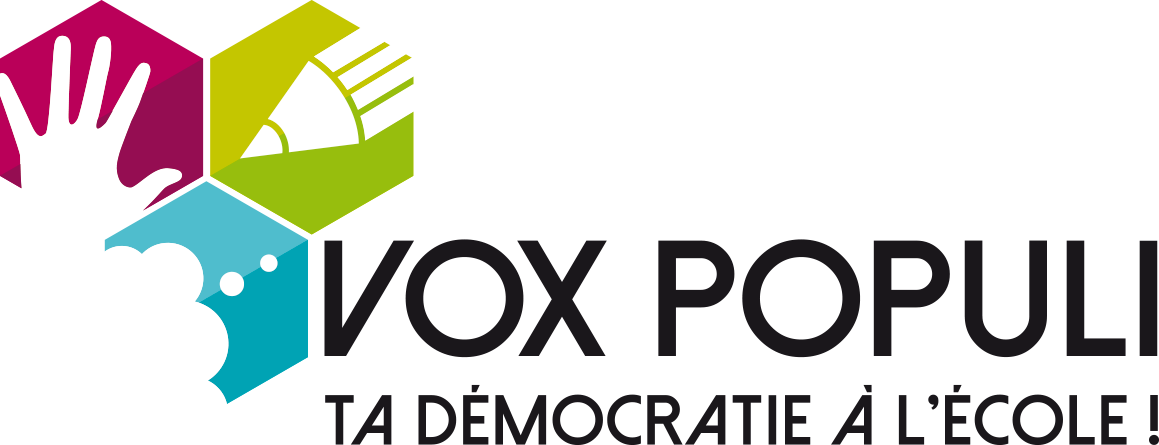 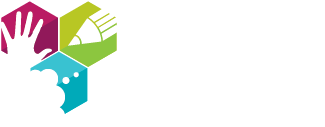 Module 2 - Leçon 2.3
La collaboration avec les personnes-ressources
Afin de prévenir l’isolement dans votre rôle de responsable du conseil d’élèves, vous pouvez :
cibler vos alliés; c’est-à-dire les personnes qui voient le conseil d’élèves positivement;
repérer les personnes engagées dans leur milieu, qui pourraient vous prêter main-forte en cas de besoin;
Vous avez des commentaires ou des  questions, communiquez avec l’équipe deVox populi :


Par téléphone T. 1 844 644 1090poste 3414(sans frais)
être au fait des attentes de la direction envers le conseil d’élèves. L’outil Vox populi Modèle d’entente de collaboration pourrait vous être utile à cet effet. Vous le trouverez dans la section Boîte à outils du site Web www.voxpopuli.quebec;
Par courriel
Vérifier si vous pourriez coordonner le conseil d’élèves en tandem ou en équipe.
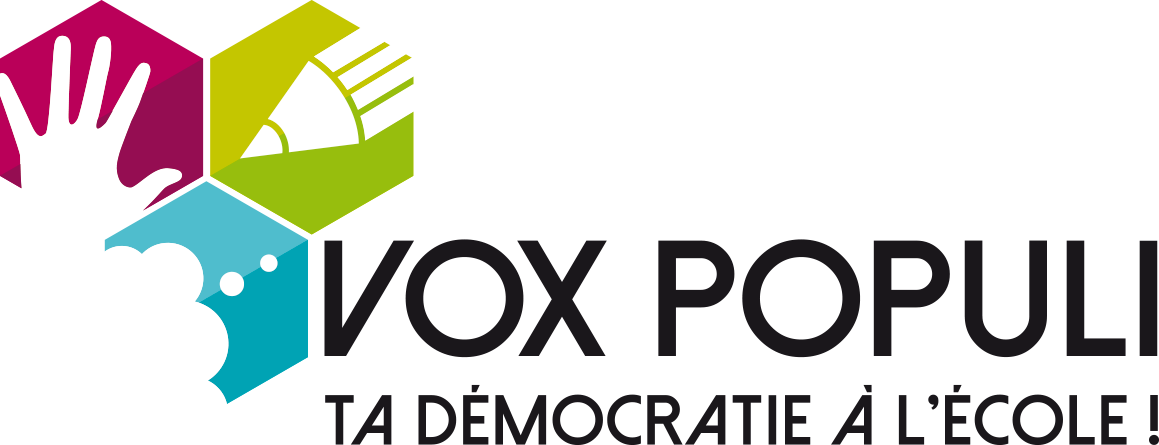 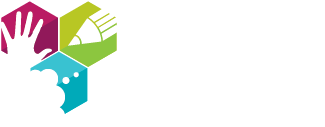 Module 2 - Leçon 2.3
La collaboration avec les personnes-ressources
Qui sont les personnes-ressources avec lesquelles vous devrez collaborer et quels gestes poser pour favoriser la collaboration?
Cliquez, dans l’ordre, sur chacune des zones numérotées pour en apprendre davantage sur les façons de faciliter la collaboration avec les personnes ressources.
Pour faciliter la collaboration avec les enseignantes et enseignants :
Expliquez votre rôle en tant que responsable du conseil d’élèves lors d’une rencontre d’équipe;
Ouvrez la discussion dès le début de l’année sur la fréquence des rencontres du conseil et le moment où elles ont lieu;
Sollicitez leur aide pour sensibiliser les jeunes à participer à l’élection de leurs représentantes et représentants;
Invitez-les à constater les résultats de vos travaux à la fin des projets ou lors d’activités que le conseil a organisées.
Pour faciliter la collaboration avec les parents :
Informez les parents sur la présence d’un conseil d’élèves dans l’école et sur la tenue des élections;
Demandez aux parents de signer la mise en candidature de leur enfant;
Invitez-les à constater les résultats de vos travaux à la fin des projets ou lors d’activités que le conseil a organisées.
Pour faciliter la collaboration avec le personnel administratif et de soutien:
Expliquez votre rôle en tant que responsable du conseil d’élèves lors d’une rencontre d’équipe;
Sollicitez leur aide pour sensibiliser les jeunes à participer à l’élection de leurs représentantes et représentants;
Invitez-les à constater les résultats de vos travaux à la fin des projets ou lors d’activités que le conseil a organisées.
1
La direction
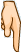 2
Vous avez des commentaires ou des  questions, communiquez avec l’équipe deVox populi :


Par téléphone T. 1 844 644 1090poste 3414(sans frais)
Pour faciliter la collaboration avec la direction :
Ouvrez la discussion dès le début de l’année en complétant l’entente de collaboration;
Discutez de la place qu’occupera le conseil d’élèves dans l’école;
Invitez la direction à assister à certaines des rencontres du conseil d’élèves;
Faites-lui parvenir le suivi de vos rencontres;
Invitez-la à constater les résultats de vos travaux à la fin des projets ou lors d’activités que le conseil a organisées.
Les enseignants
Par courriel
3
4
Le personnel de soutien et administratif
Les parents
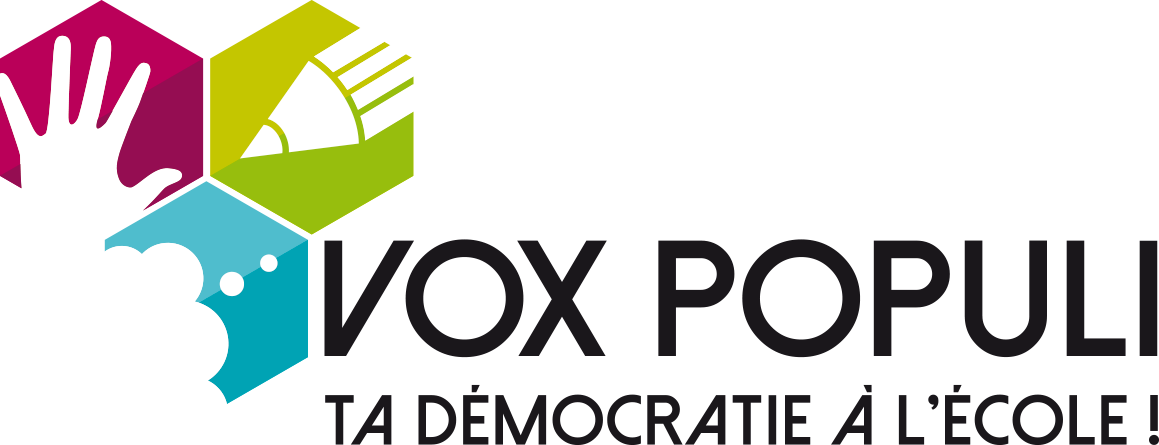 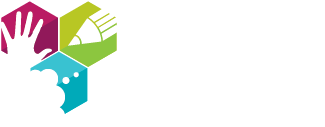 Module 2 - Leçon 2.3
La collaboration avec les personnes-ressources
Comment mobiliser les personnes-ressources avant la formation du conseil d’élèves?
Vous pouvez les inviter à participer à définir :
une vision commune de ce qu’est un conseil d’élèves;
les rôles et les responsabilités qui lui seront accordés;
Vous avez des commentaires ou des  questions, communiquez avec l’équipe deVox populi :


Par téléphone T. 1 844 644 1090poste 3414(sans frais)
la logistique de la mise en place du conseil d’élèves.
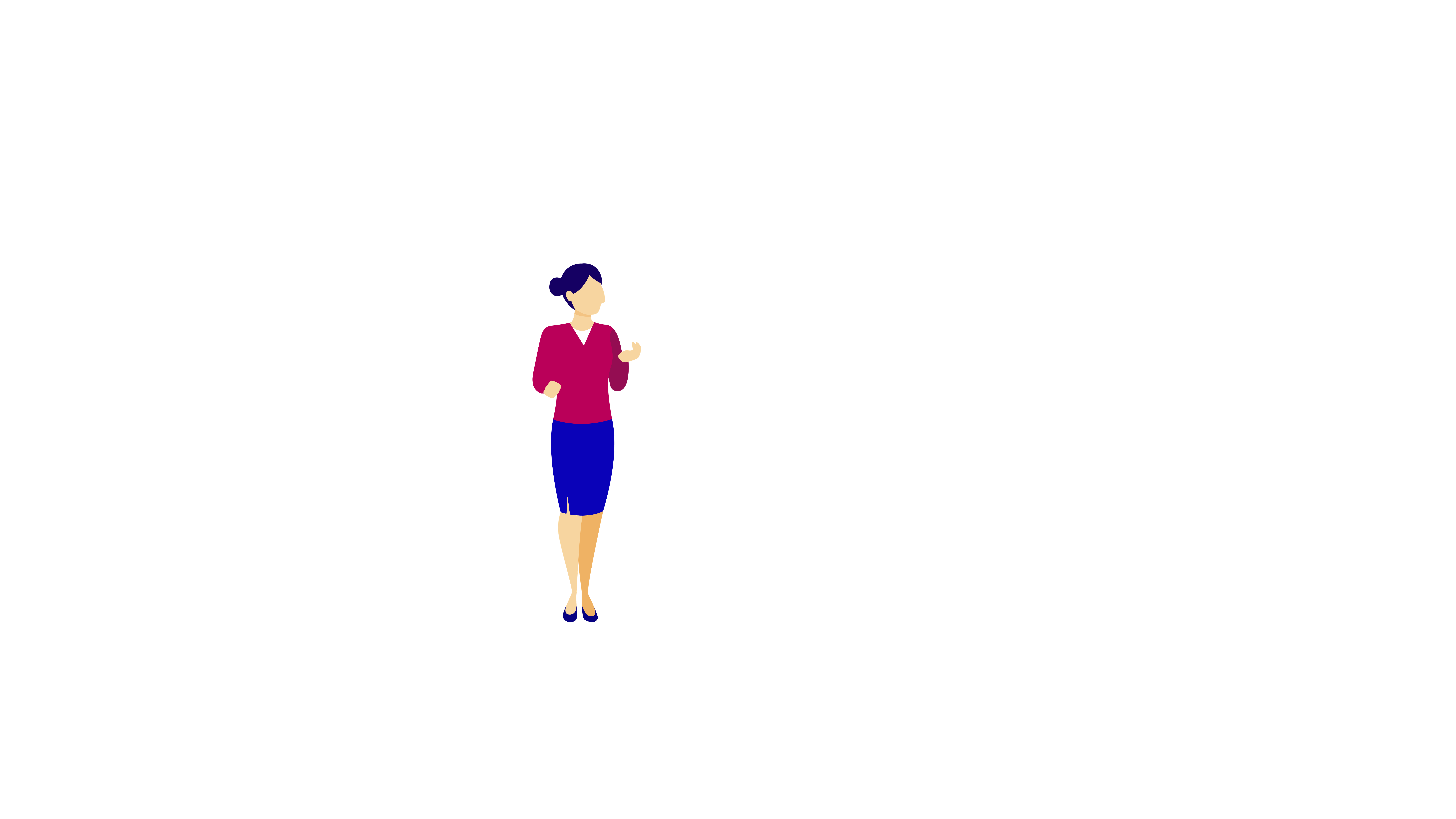 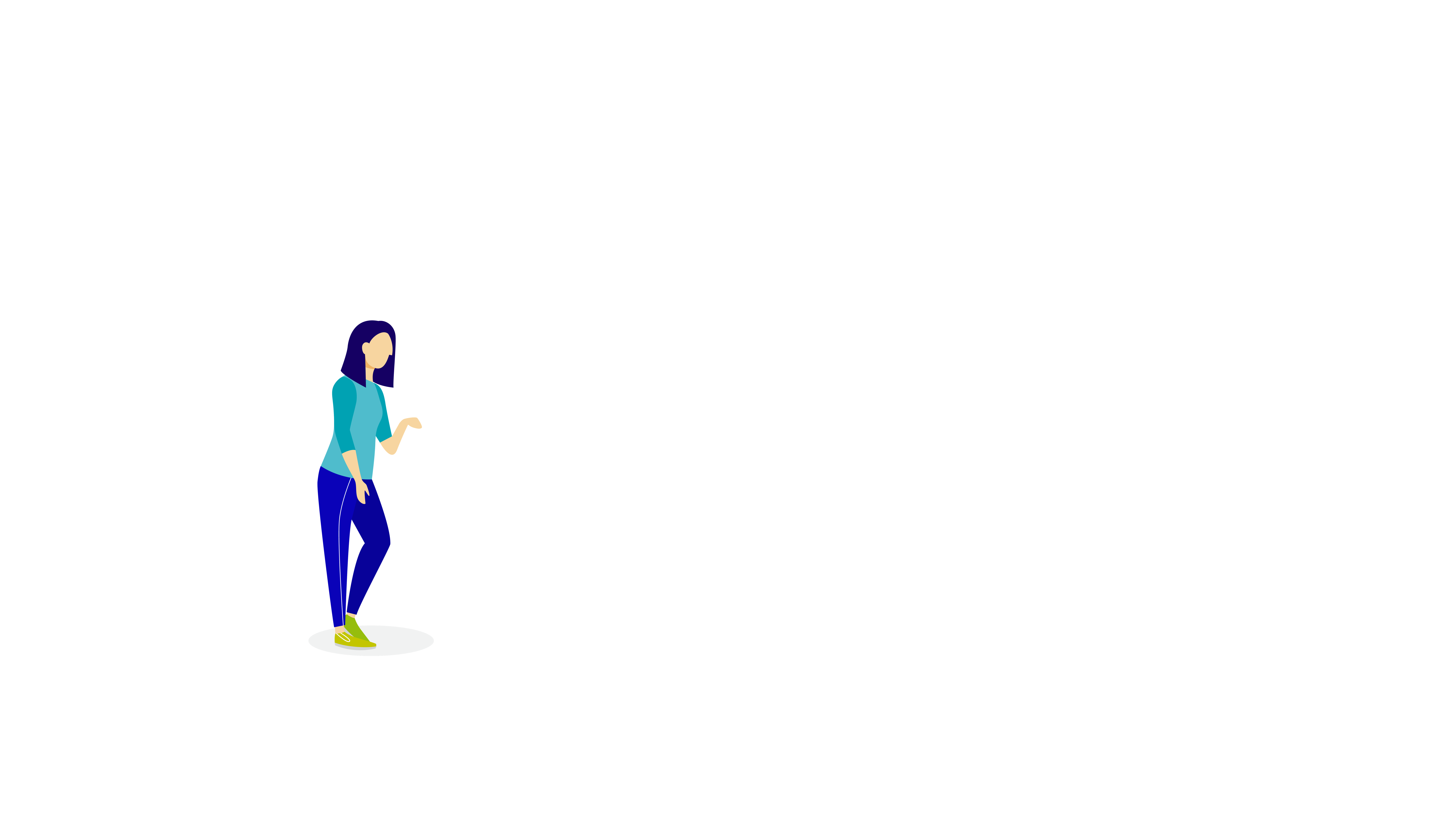 Par courriel
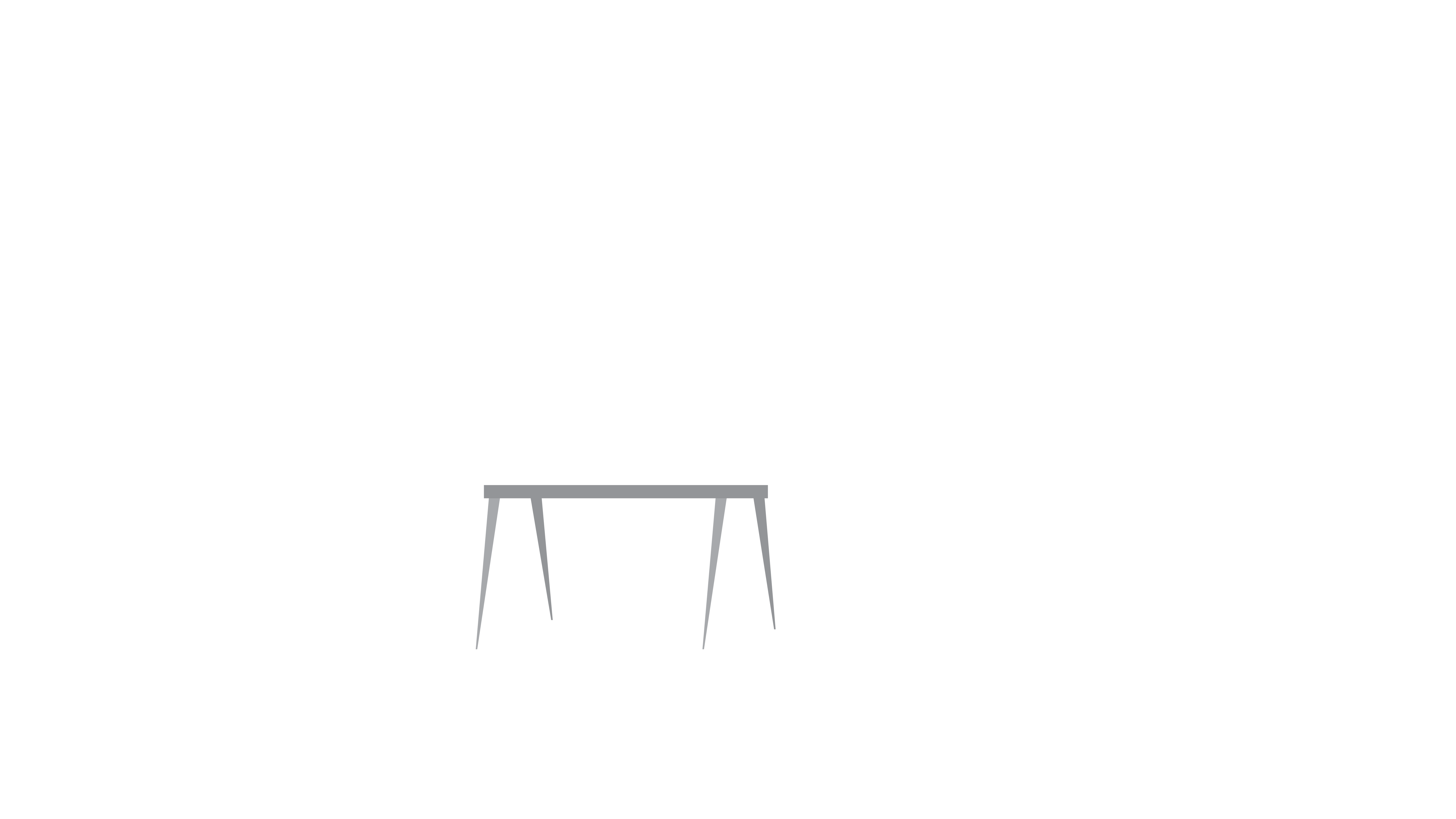 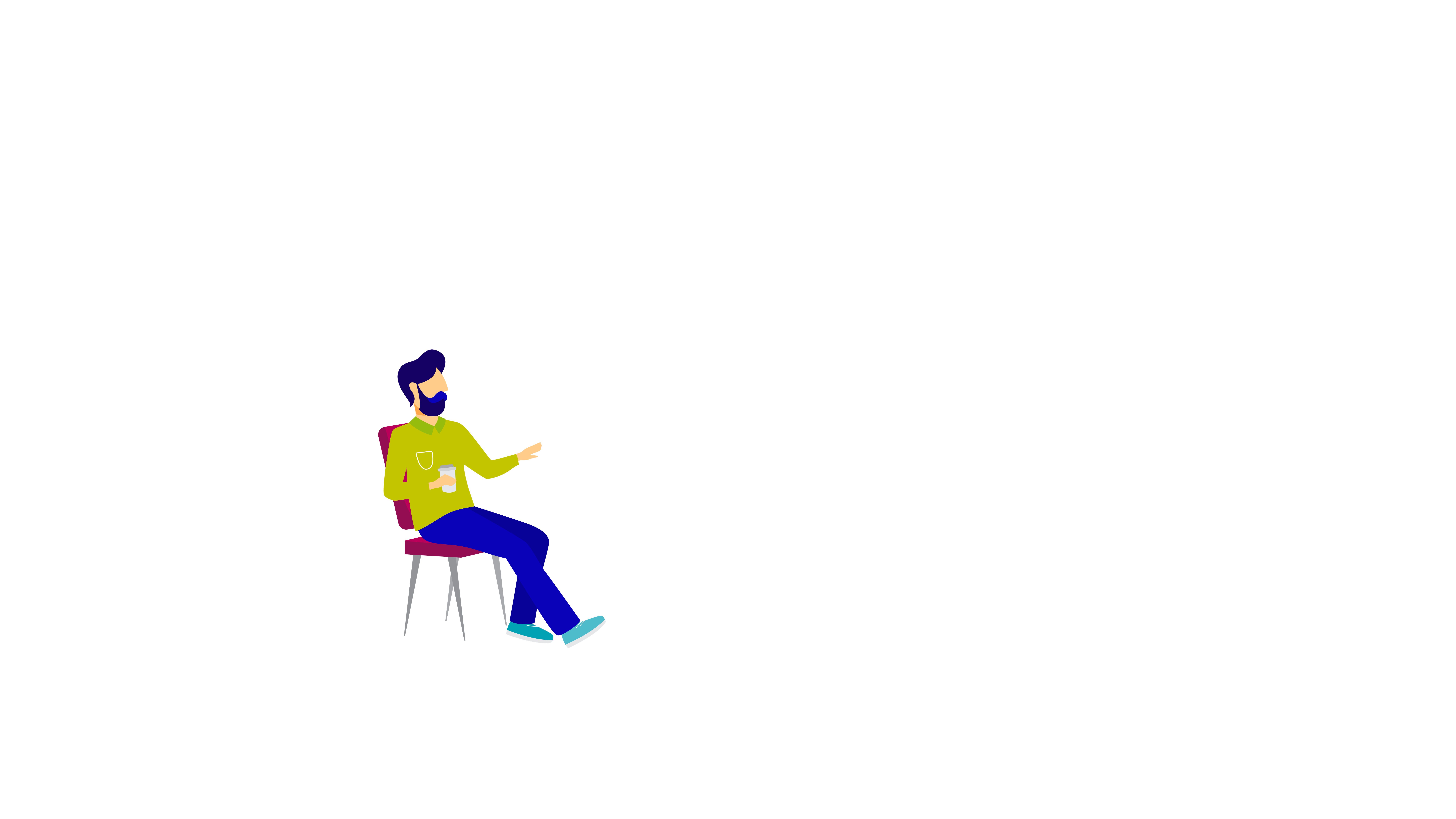 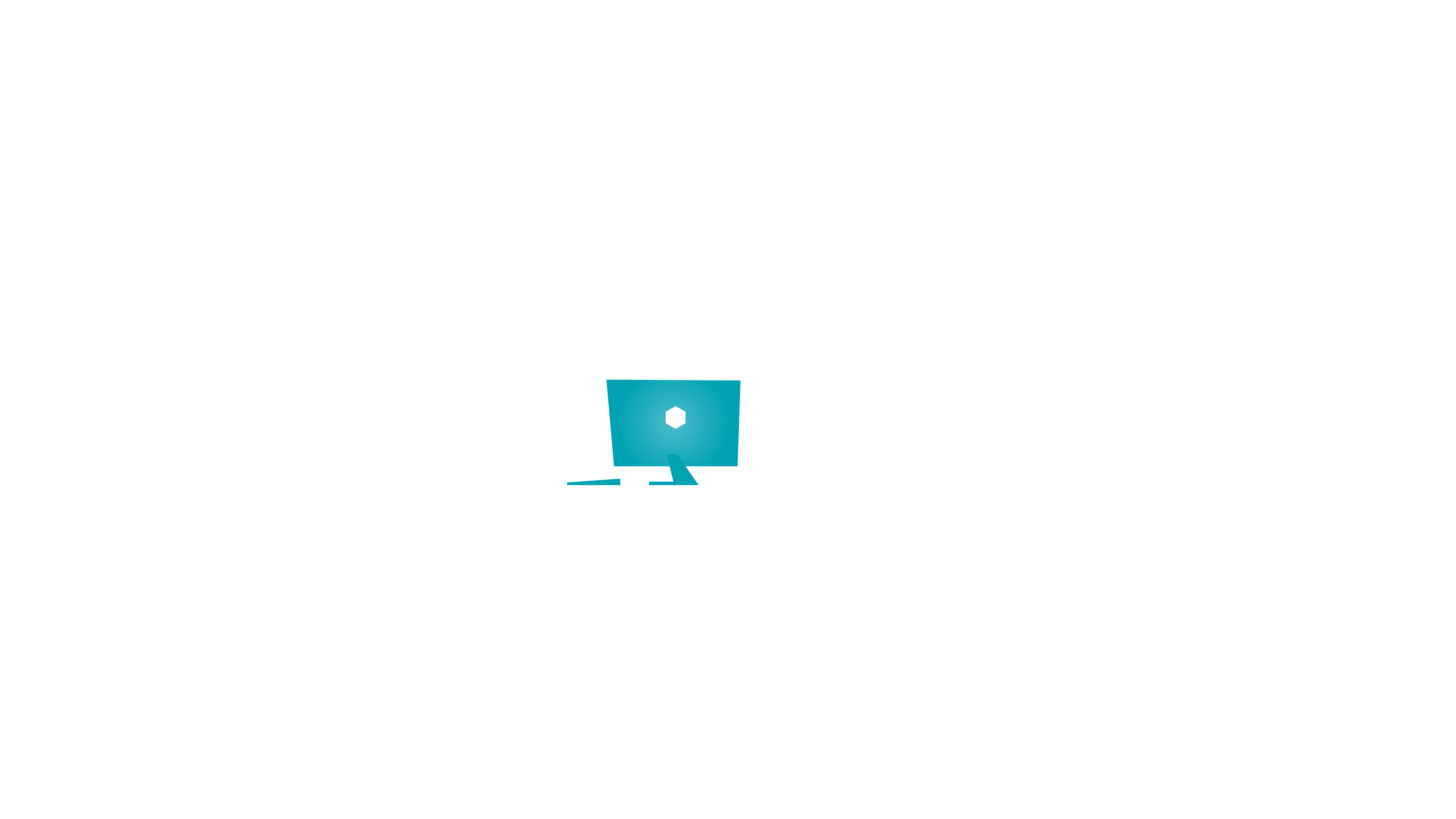 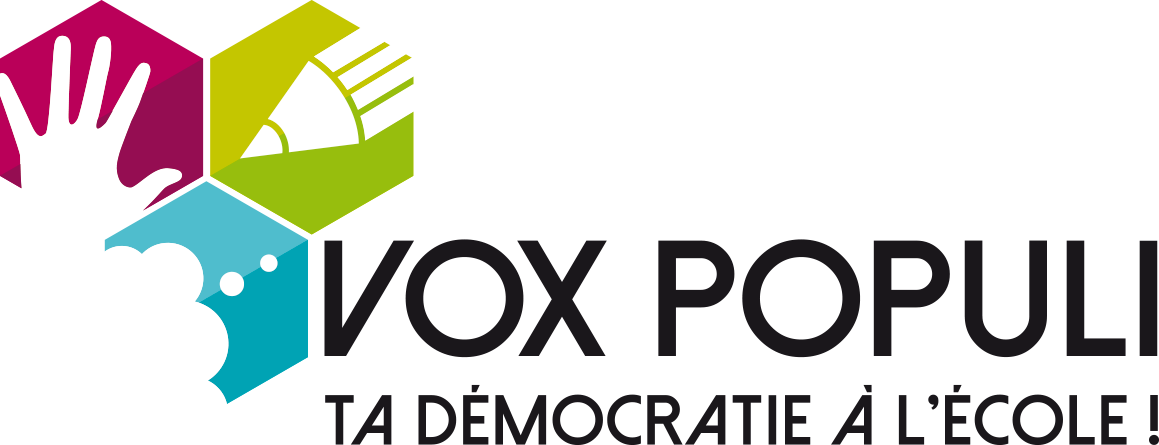 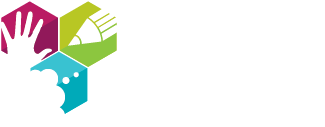 Module 2 - Leçon 2.3
La collaboration avec les personnes-ressources
Pour impliquer les personnes-ressources de votre milieu, l’équipe de Vox populi vous propose un outil contenant des pistes de réflexion pour ouvrir la discussion.

Cet outil vous permettra :
de mobiliser l’équipe-école avant la formation du conseil d’élèves;
Vous avez des commentaires ou des  questions, communiquez avec l’équipe deVox populi :


Par téléphone T. 1 844 644 1090poste 3414(sans frais)
de cibler vos alliés, c’est-à-dire les personnes qui voient le conseil d’élèves positivement;
de constater l’ouverture de l’équipe-école et sa volonté à contribuer à faire vivre la démocratie dans votre établissement.
Par courriel
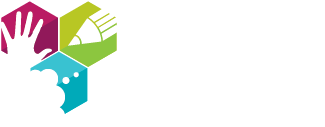 Module 2 - Leçon 2.3
La collaboration avec les personnes-ressources
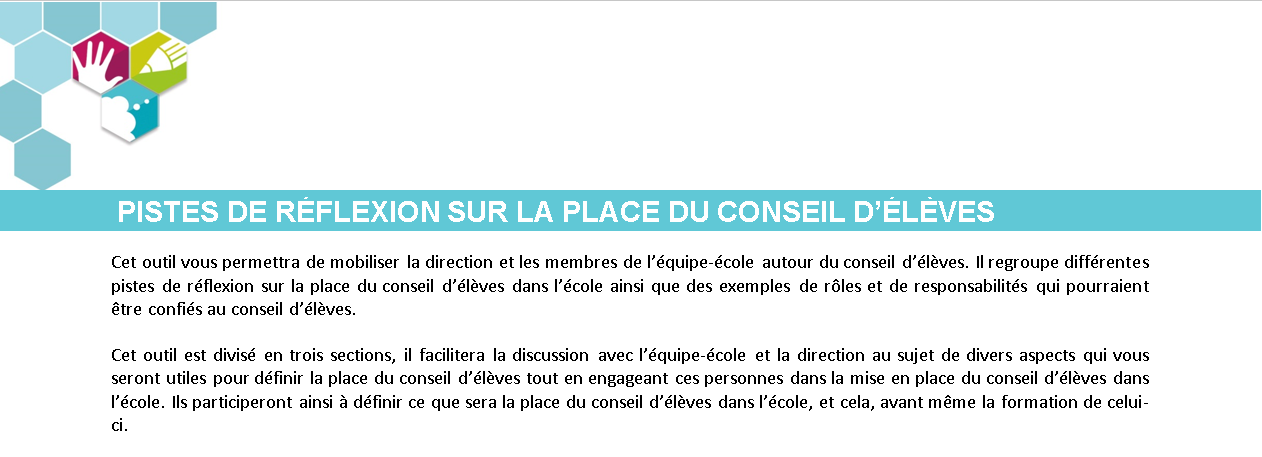 Cliquez, dans l’ordre, sur chacune des zones numérotées pour en apprendre davantage sur l’utilisation de cet outil.
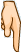 Consultez les trois aspects à prendre en considération pour déterminer la place du conseil d’élèves dans l’école.
Rassemblez les personnes clés de votre milieu et ouvrez la discussion sur les aspects que vous souhaitez aborder.
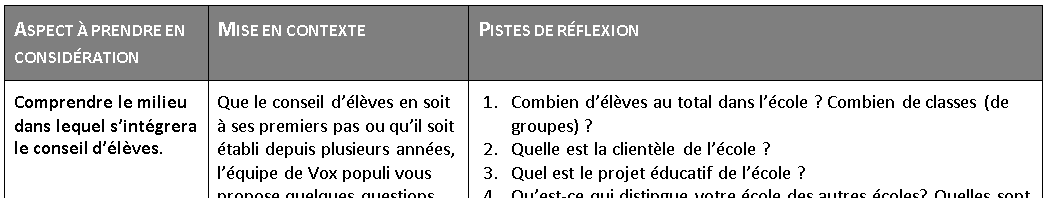 1
Vous avez des commentaires ou des  questions, communiquez avec l’équipe deVox populi :


Par téléphone T. 1 844 644 1090poste 3414(sans frais)
Profitez de cette occasion pour solliciter l’aide des personnes-ressources ou pour prendre en note leurs préoccupations par rapport au conseil d’élèves. Vous pourrez ainsi prévenir certaines problématiques.
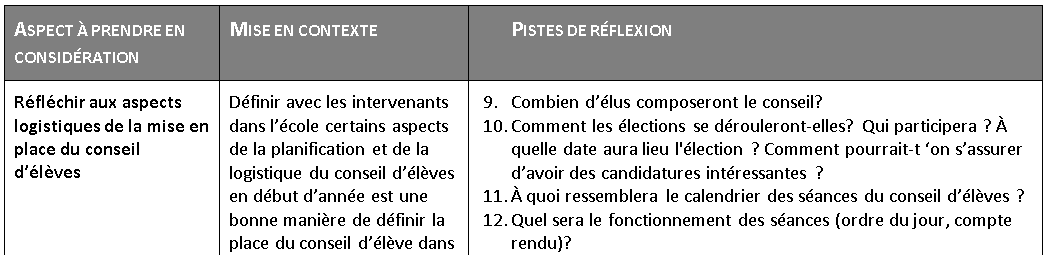 2
Par courriel
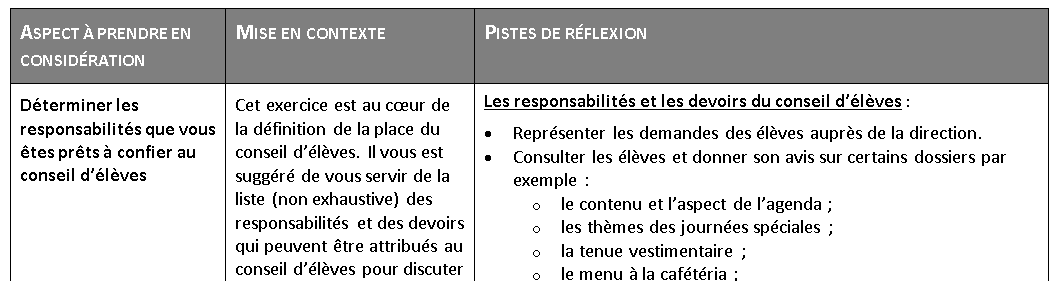 3
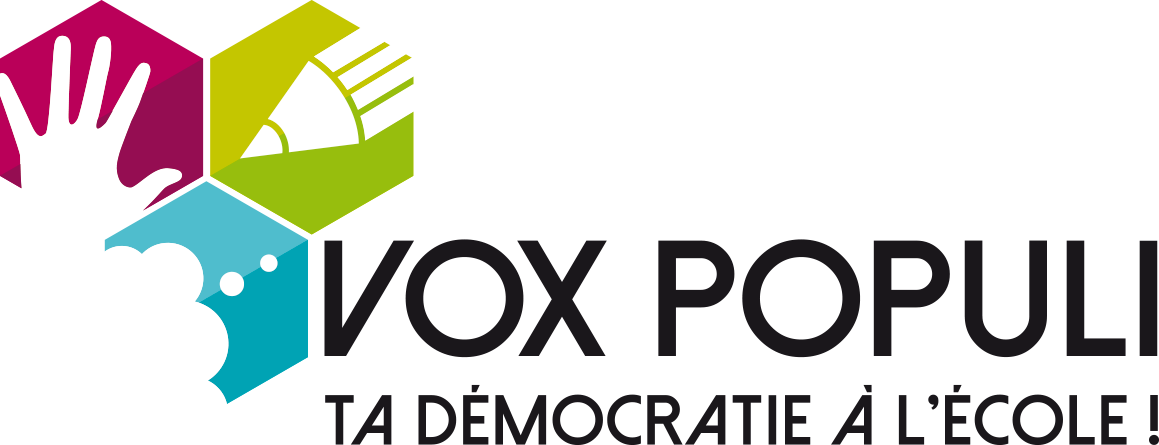 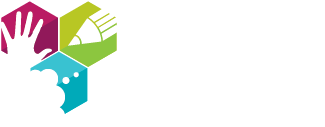 Module 2 - Leçon 2.3
La collaboration avec les personnes-ressources
Le saviez-vous? En plus des personnes-ressources de votre milieu, vous et votre conseil pourriez aussi être appelés à collaborer avec d’autres instances démocratiques du milieu scolaire comme :
le conseil d’établissement;
le conseil des commissaires;
le comité de parents.
En tant que personne responsable du conseil d’élèves, il est important de connaître ces instances et la manière dont se prennent les décisions liées à l’école.
Vous avez des commentaires ou des  questions, communiquez avec l’équipe deVox populi :


Par téléphone T. 1 844 644 1090poste 3414(sans frais)
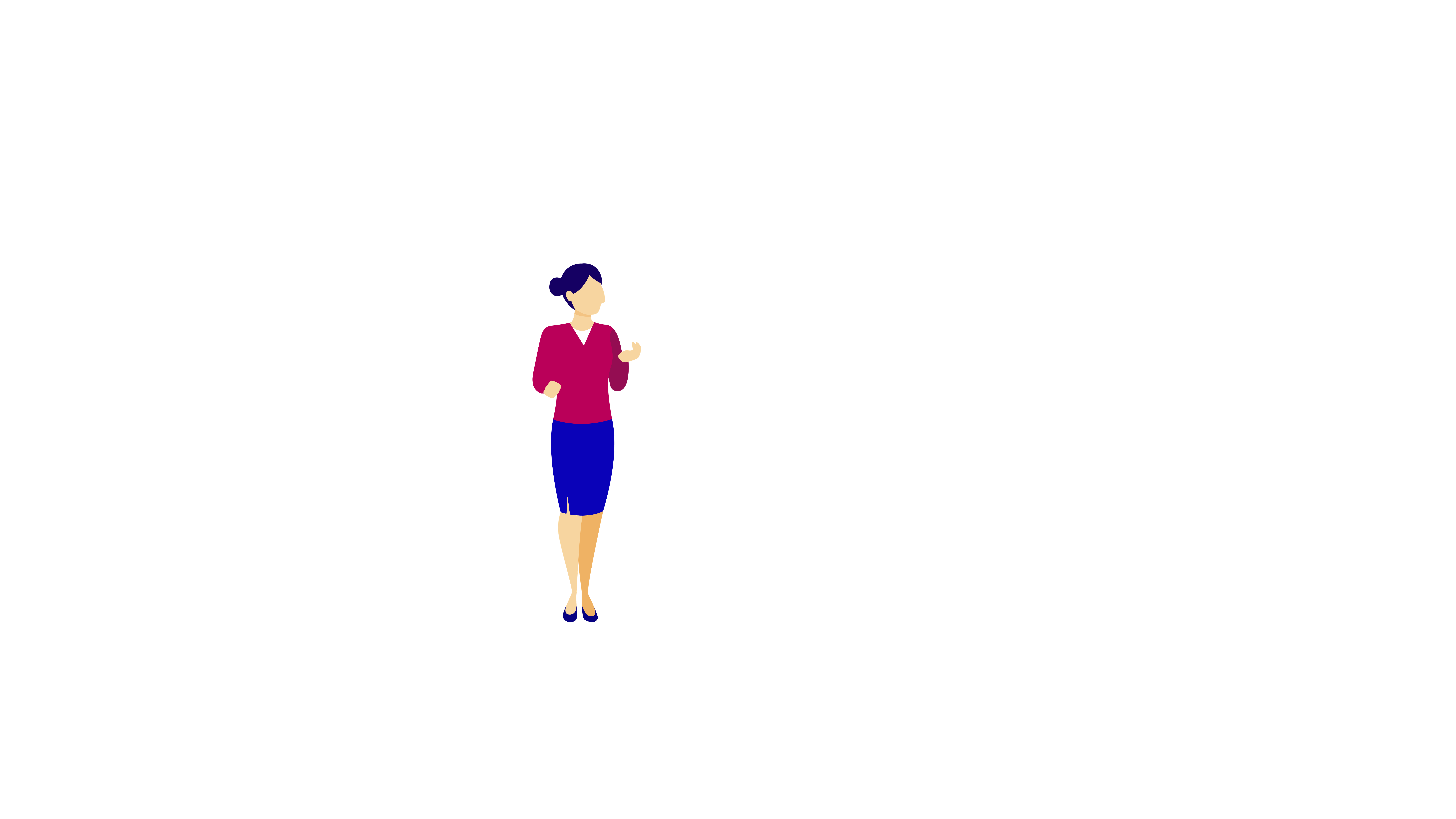 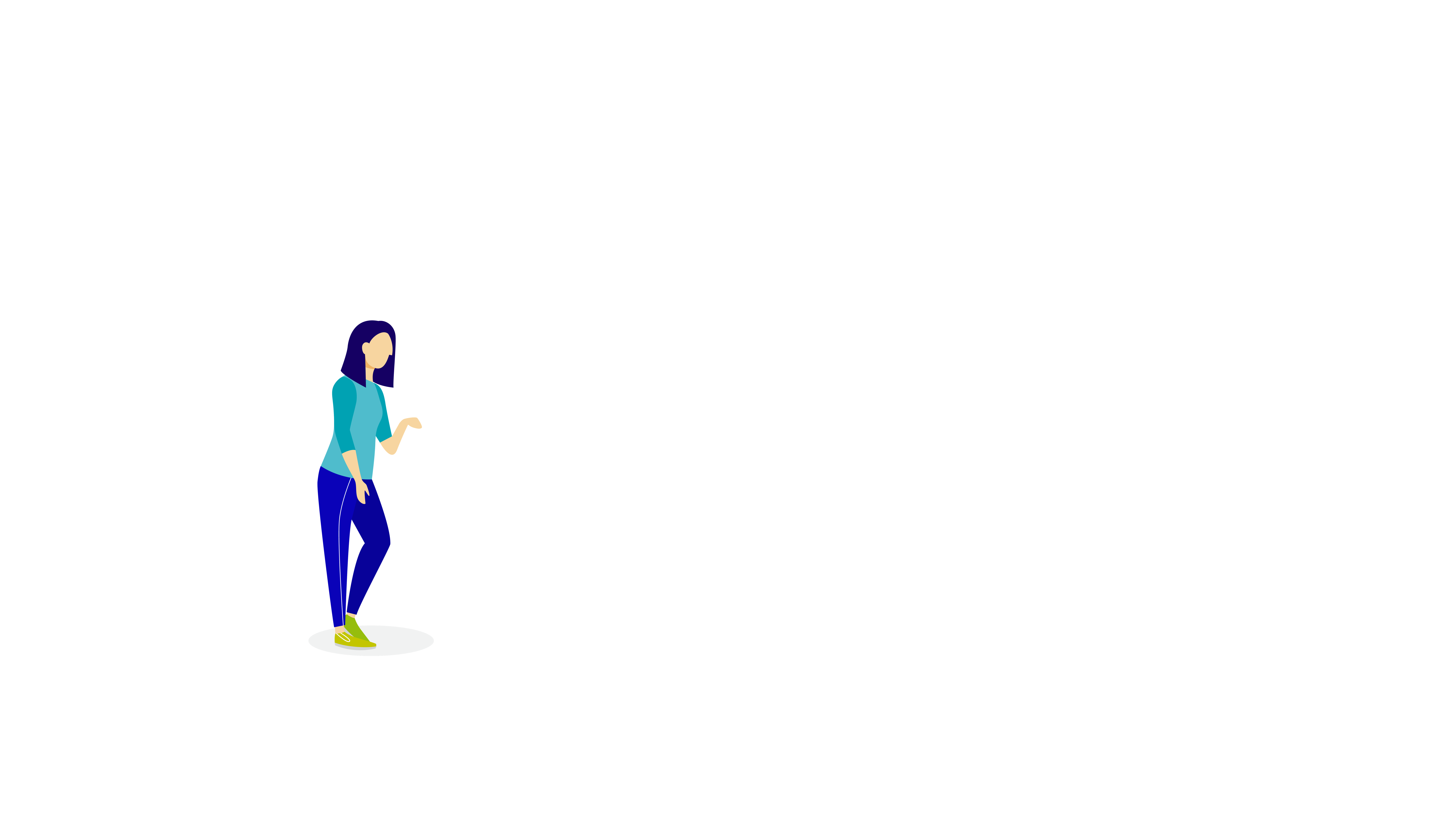 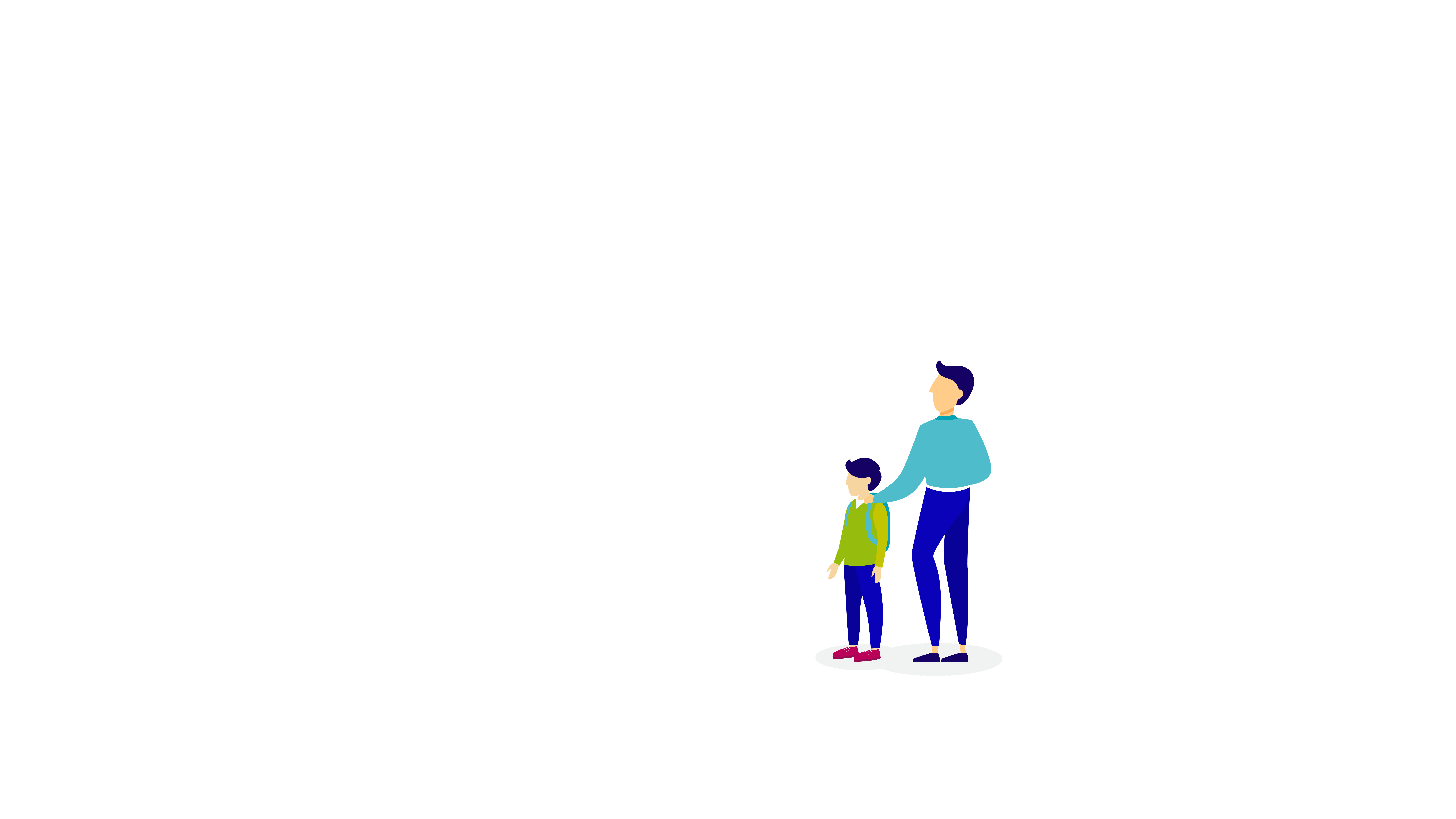 Par courriel
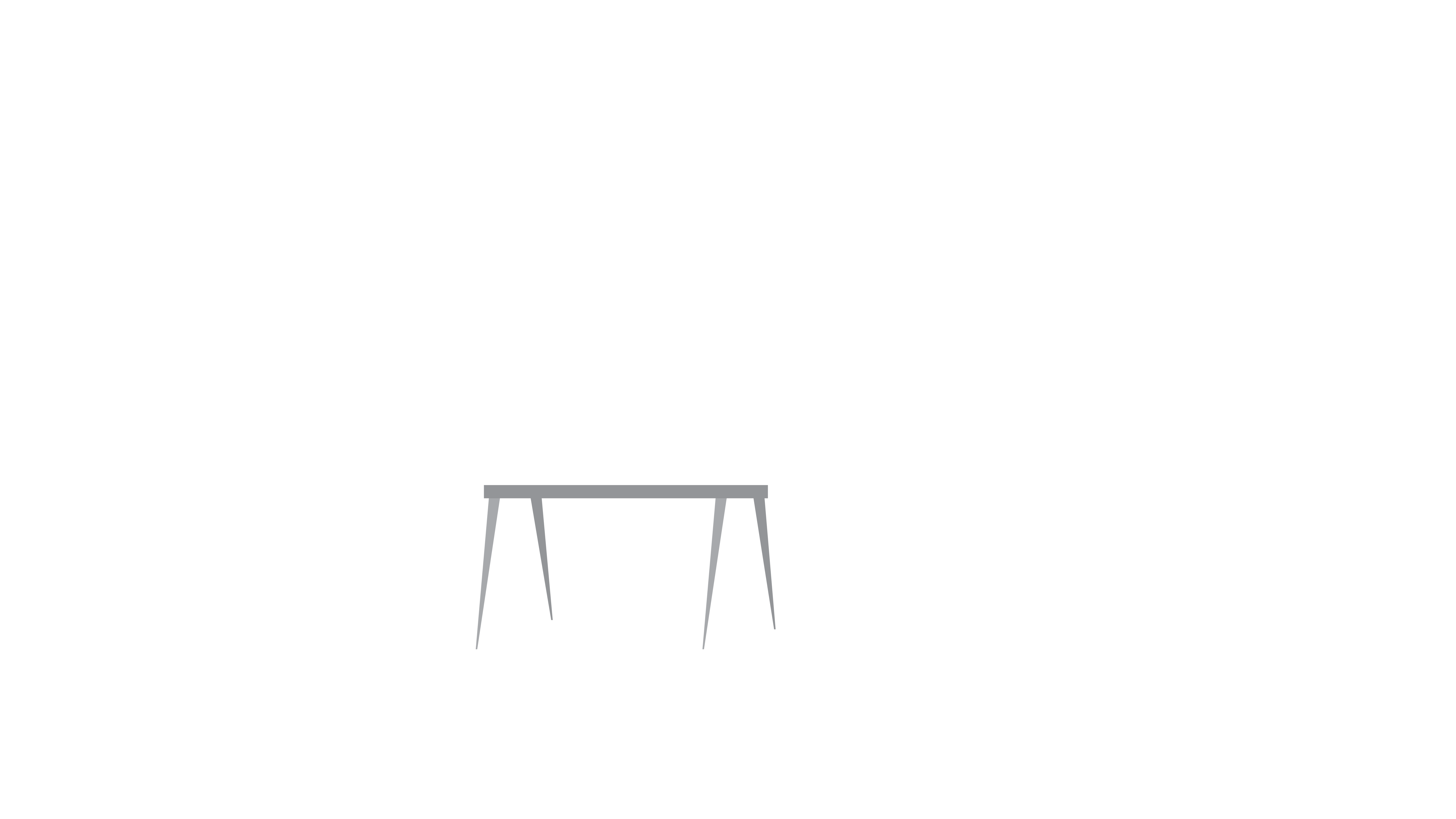 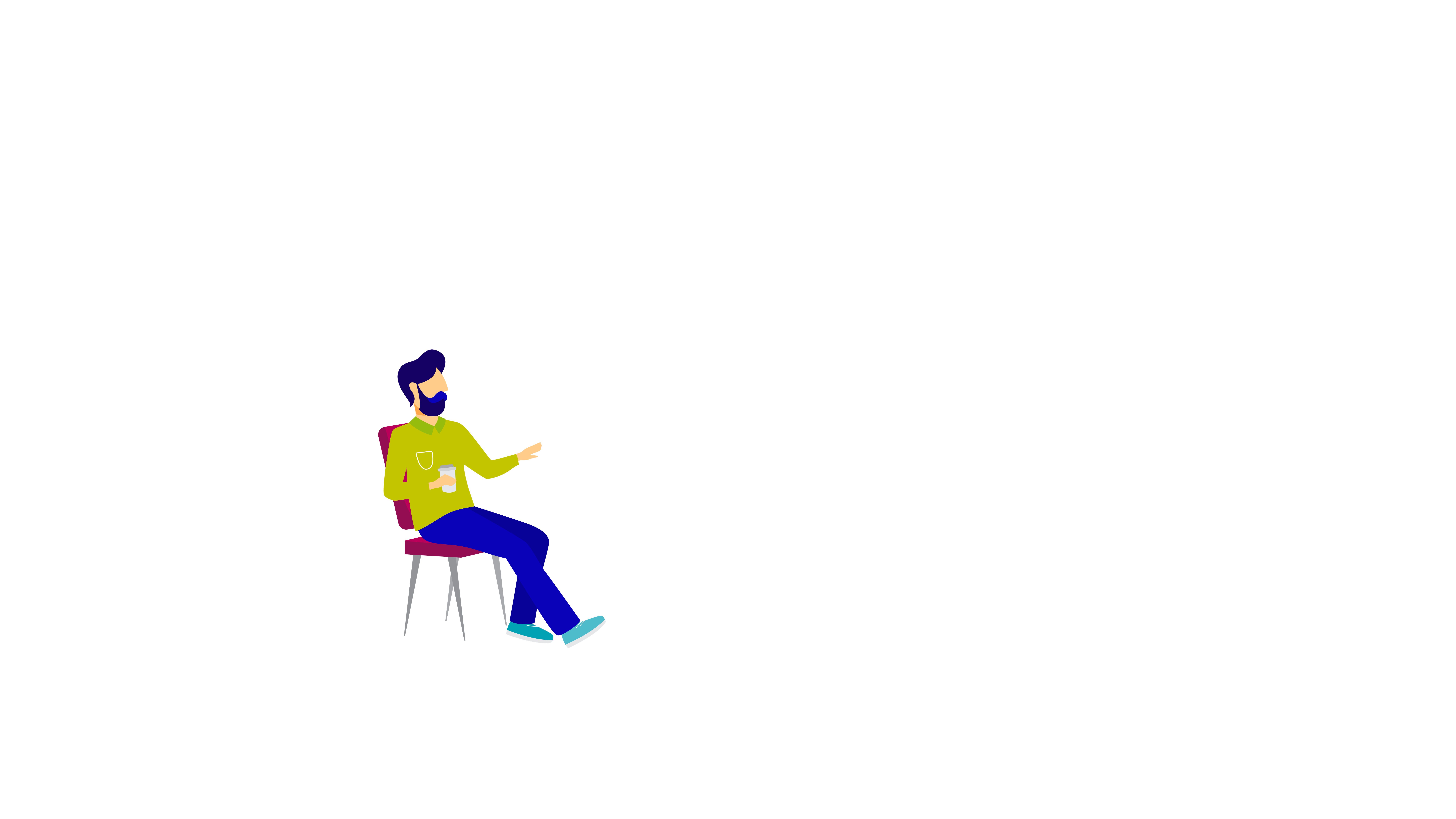 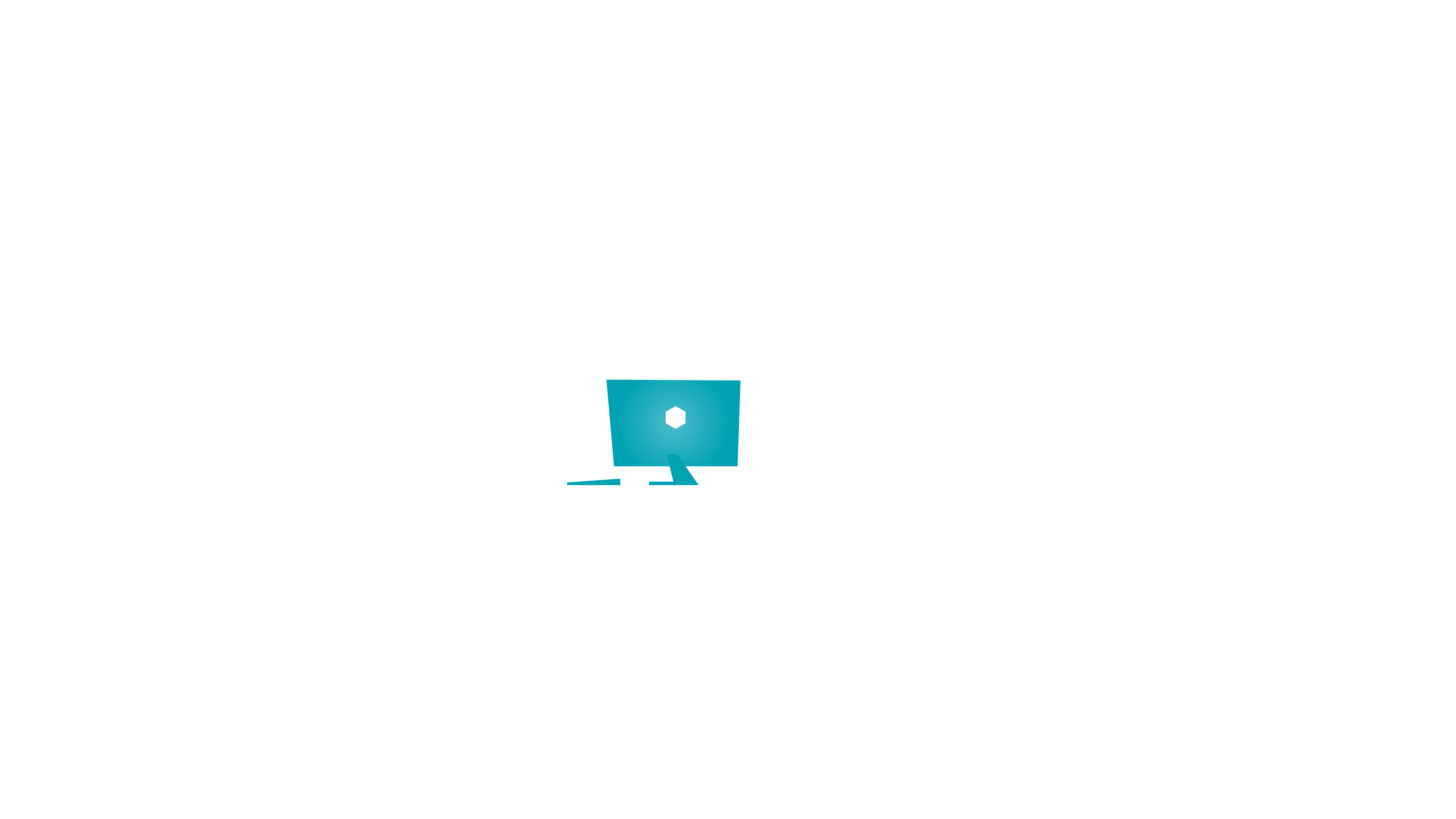 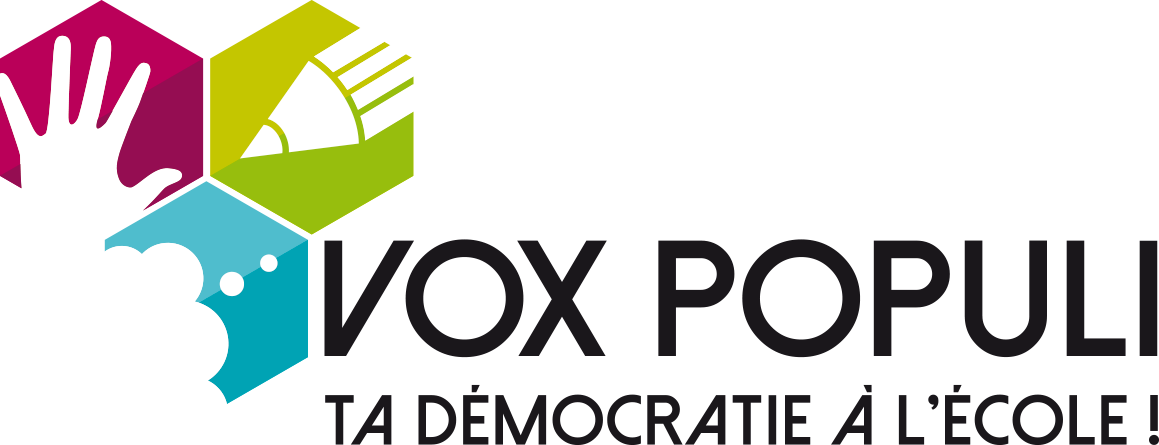 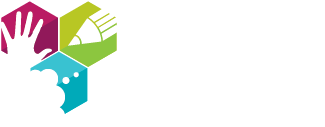 Module 2 - Leçon 2.3
La collaboration avec les personnes-ressources
Dans les pages suivantes, l’équipe de Vox populi survole ces instances démocratiques en répondant aux questions suivantes:

Qu’est-ce qu’on en dit dans la Loi sur l’instruction publique (LIP)?
Quels sont ses mandats, ses rôles et ses responsabilités?
De qui se compose-t-elle?
Comment pourrait-elle interagir avec le conseil d’élèves?
Vous avez des commentaires ou des  questions, communiquez avec l’équipe deVox populi :


Par téléphone T. 1 844 644 1090poste 3414(sans frais)
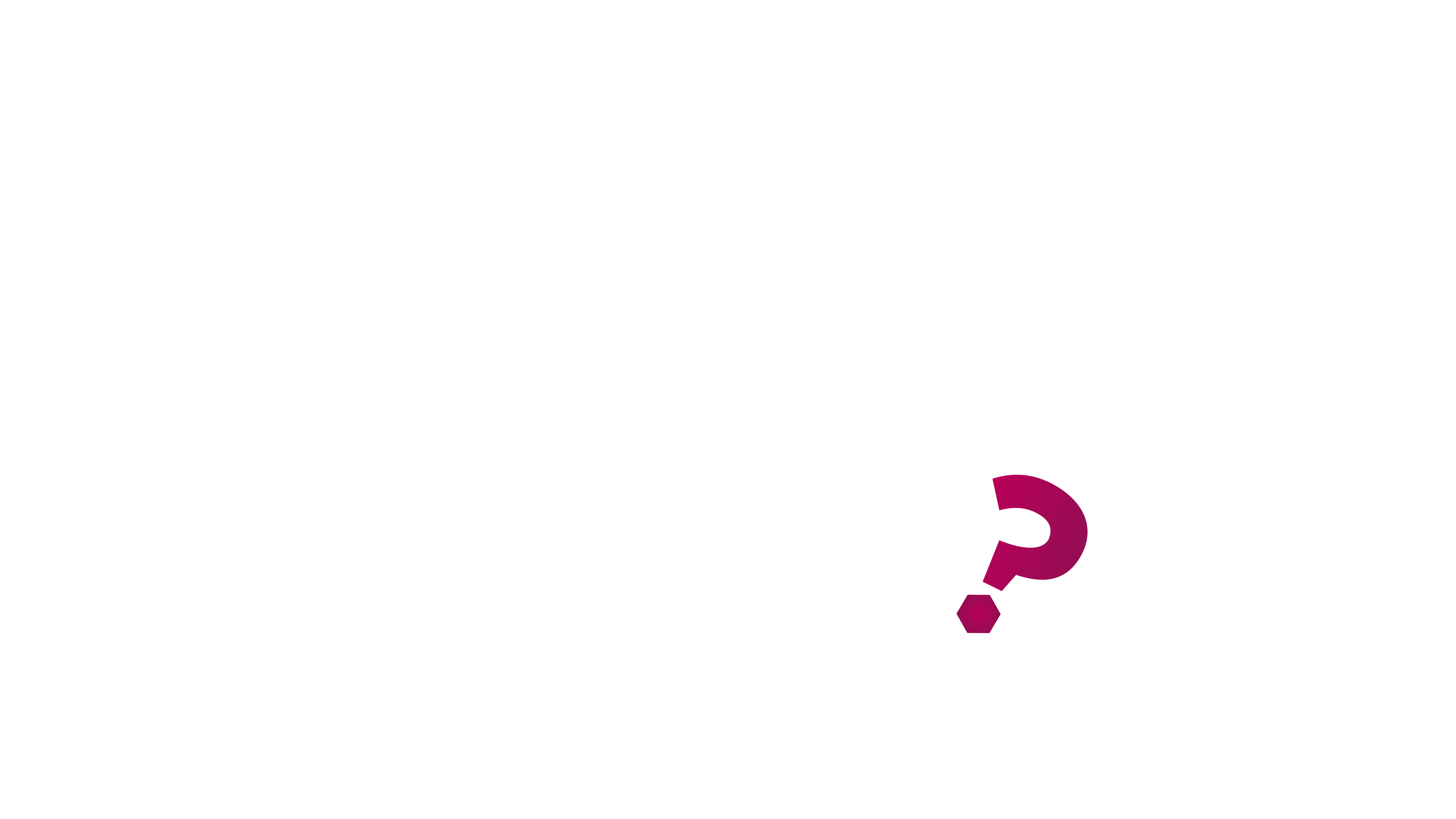 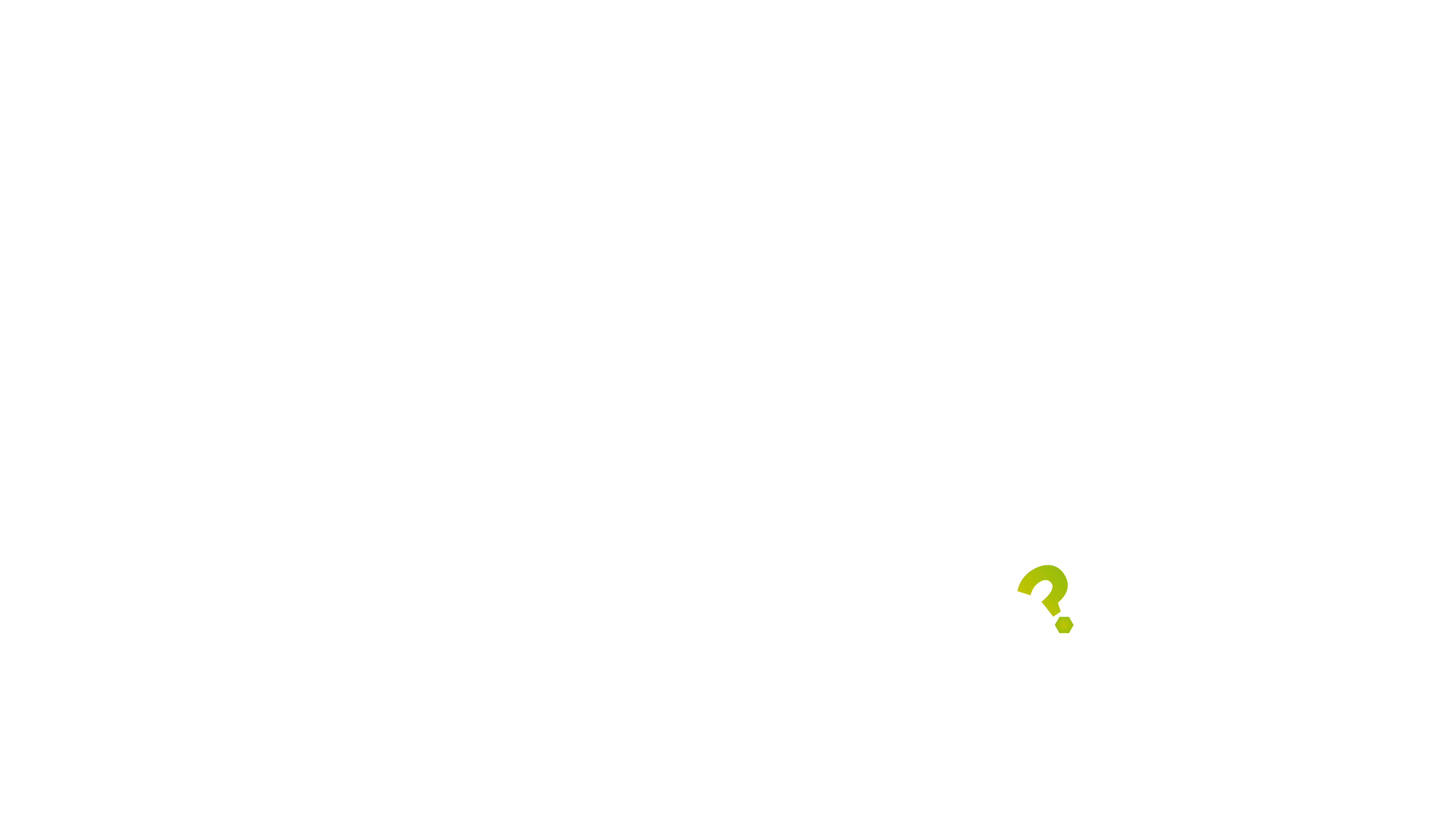 Par courriel
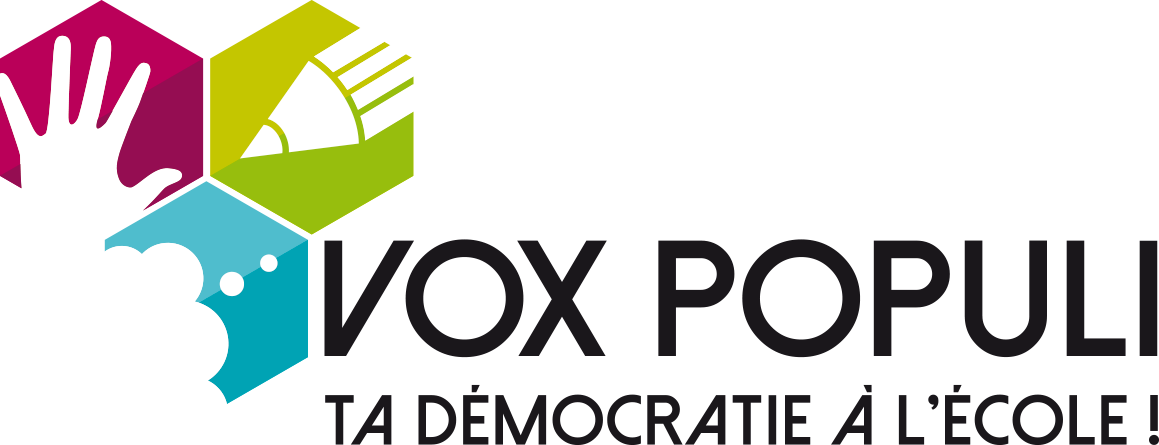 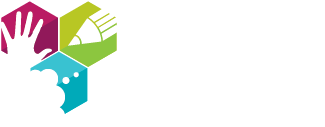 Module 2 - Leçon 2.3
La collaboration avec les personnes-ressources
Le conseil d’établissement se compose d’au plus 20 membres dont : 
au moins quatre parents d’élèves fréquentant l’école;
au moins quatre membres du personnel de l’école;
au secondaire, deux élèves de 2e cycle, nommés par le comité d’élèves ou élus par les élèves de l’école;
au primaire, un membre du personnel du service de garde;
deux représentants de la communauté.
Afin d’obtenir plus de détails à ce sujet, consultez l’article 42 de la Loi sur l’instruction publique (LIP).
Les élèves d’écoles secondaires qui siègent au conseil d’établissement doivent faire circuler l’information entre le conseil d’élèves et le conseil d’établissement. Ils jouent un rôle de représentant et ont la responsabilité de parler au nom de tous les élèves de l’école. Ils ont aussi  le droit de vote au conseil d’établissement. 
Pour le primaire et le secondaire, il pourrait être intéressant de faire part des réalisations du conseil d’élèves au conseil d’établissement. C’est une façon de faire connaître le conseil d’élèves.
Instance démocratique : conseil d’établissement
Quels sont ses mandats, ses rôles et ses responsabilités?
Le conseil d’établissement analyse la situation de l’école ou du centre et détermine les orientations pour améliorer la réussite des élèves en fonction des caractéristiques du milieu.
Il a aussi pour responsabilité d’adopter le projet éducatif et d’adopter ou d’approuver un grand nombre de décisions essentielles au fonctionnement de l’école.  
Voici quelques mandats au conseil d’établissement:
Adopter le projet éducatif de l'école, voir à sa réalisation et procéder à son évaluation, ainsi qu'adopter le plan de réussite de l'école.
Approuver la politique d'encadrement des élèves proposée par la direction de l'école.
Cliquez dans l’ordre sur chacune des zones numérotées pour en apprendre davantage sur ces instances démocratiques.
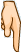 Qu’est-ce qu’on en dit dans la Loi sur l’instruction publique(LIP) ?:
Selon l'article 42 de la Loi sur l'instruction publique:
«Est institué, dans chaque école, un conseil d'établissement. Le conseil d'établissement comprend au plus 20 membres (…) ».
1
Qu’est-ce qu’on en dit dans la Loi sur l’instruction publique (LIP)?
Vous avez des commentaires ou des  questions, communiquez avec l’équipe deVox populi :


Par téléphone T. 1 844 644 1090poste 3414(sans frais)
2
4
Par courriel
Quels est son rôle, ses mandats et ses responsabilités?
Comment pourrait-elle interagir avec votre conseil?
3
De qui se compose-t-elle?
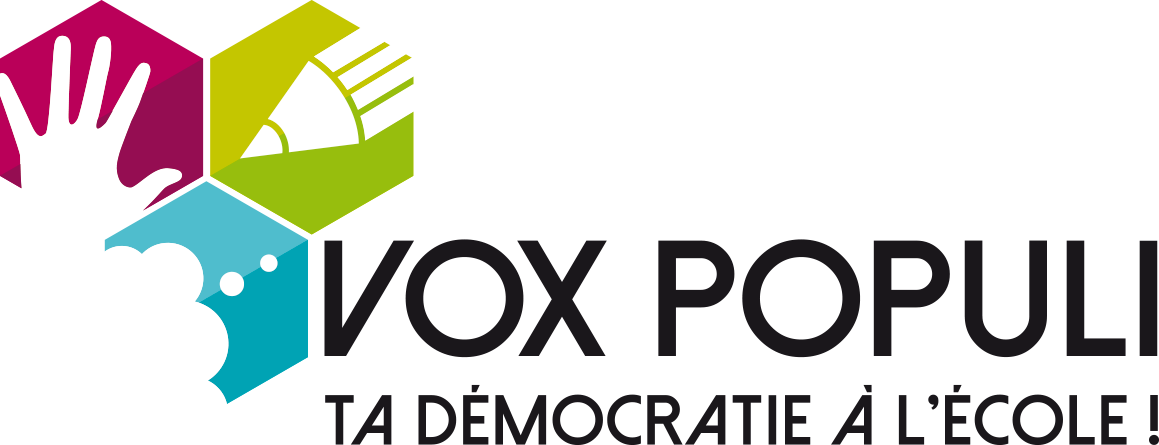 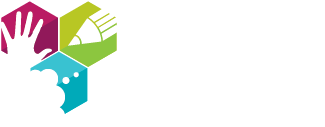 Module 2 - Leçon 2.3
La collaboration avec les personnes-ressources
Quels sont ses mandats, ses rôles et ses responsabilités?
Les commissaires scolaires jouent un rôle très important au sein de leur milieu. Ils déterminent les orientations de la commission scolaire en prenant en considération l’intérêt des élèves, des parents et des électeurs de leur communauté.   
Voici quelques mandats au conseil des commissaires:
Veiller à ce que la commission scolaire exerce les fonctions et les pouvoirs qui lui sont confiés par la Loi sur l’instruction publique;
Adopter le plan d’engagement vers la réussite.
Plusieurs commissions scolaires ont adopté des politiques relatives à l’initiation des élèves à la démocratie scolaire. Ces politiques ne font que quelques pages et certaines sections pourraient vous aider à déterminer la place que pourrait prendre le conseil d’élèves de votre école en fonction de la réflexion qui a été faite par votre commission scolaire pour produire ce document.
Il est proposé de vérifier si une telle politique est disponible pour la commission scolaire de votre école.
Instance démocratique : conseil des commissaires
Cliquez dans l’ordre sur chacune des zones numérotées pour en apprendre davantage sur ces instances démocratiques.
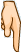 Qu’est-ce qu’on en dit dans la Loi sur l’instruction publique(LIP) ?:
La LIP stipule que «sous réserve des orientations que peut établir le ministre, la commission scolaire adopte une politique relative à l’initiation des élèves à la démocratie scolaire prévoyant notamment une forme de représentation des élèves auprès du conseil des commissaires».
2006, c. 51, a. 99
1
Qu’est-ce qu’on en dit dans la Loi sur l’instruction publique (LIP)?
Vous avez des commentaires ou des  questions, communiquez avec l’équipe deVox populi :


Par téléphone T. 1 844 644 1090poste 3414(sans frais)
La commission scolaire est administrée par un conseil des commissaires composé de 8 à 18 commissaires élus par les citoyennes et les citoyens.
2
4
Par courriel
Quels est son rôle, ses mandats et ses responsabilités?
Comment pourrait-elle interagir avec votre conseil?
3
De qui se compose-t-elle?
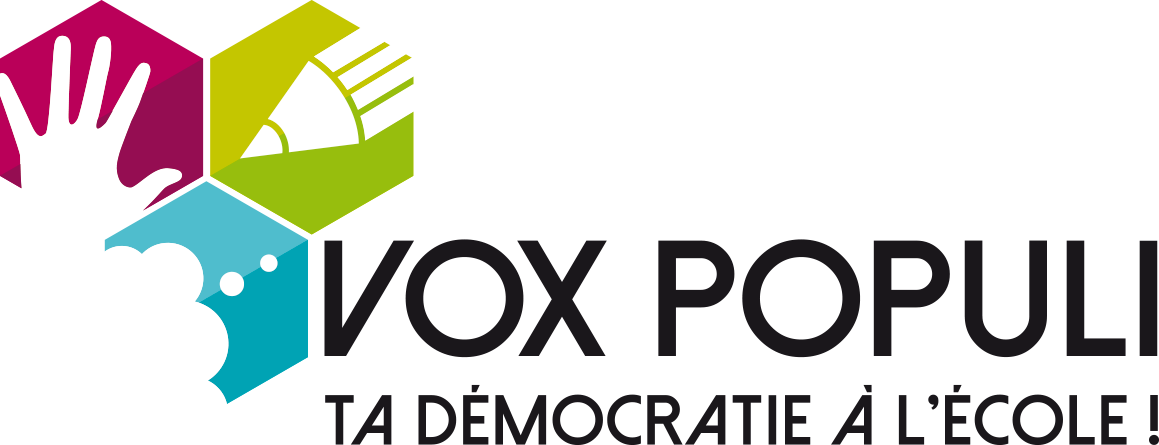 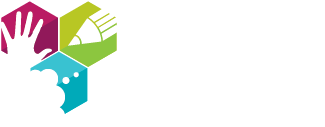 Module 2 - Leçon 2.3
La collaboration avec les personnes-ressources
Quels sont ses mandats, ses rôles et ses responsabilités?
Promouvoir la participation des parents aux activités de la commission scolaire et désigner à cette fin les parents qui participent aux divers comités formés par la commission scolaire.

Voici quelques mandats au comité de parents:
De promouvoir la participation des parents aux activités de la commission scolaire et de désigner à cette fin les parents qui participent aux divers comités formés par la commission scolaire;
De donner son avis sur tout sujet propre à assurer le meilleur fonctionnement possible de la commission scolaire.
Instance démocratique : comité de parents
Cliquez dans l’ordre sur chacune des zones numérotées pour en apprendre davantage sur ces instances démocratiques.
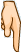 Pour le primaire et le secondaire, il pourrait être intéressant de faire part des réalisations du conseil d’élèves au comité de parents. C’est une façon de faire connaître le conseil d’élèves et peut-être d’inciter d’autres écoles à se lancer dans l’aventure!
Le comité de parents est composé des personnes suivantes: 
1°  un représentant de chaque école, élu par l’assemblée des parents;

2°  un représentant du comité consultatif des services aux élèves handicapés et aux élèves en difficulté d’adaptation ou d’apprentissage désigné, parmi les parents membres de ce comité, par ceux-ci.
Qu’est-ce qu’on en dit dans la Loi sur l’instruction publique(LIP) ?:
Selon l’article 189 de la loi sur l’instruction publique : 
« Est institué dans chaque commission scolaire un comité de parents…»
1
Qu’est-ce qu’on en dit dans la Loi sur l’instruction publique (LIP)?
Vous avez des commentaires ou des  questions, communiquez avec l’équipe deVox populi :


Par téléphone T. 1 844 644 1090poste 3414(sans frais)
2
4
Par courriel
Quels est son rôle, ses mandats et ses responsabilités?
Comment pourrait-elle interagir avec votre conseil?
3
De qui se compose-t-elle?
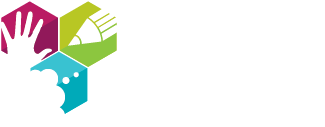 Module 2 - Leçon 2.3
La collaboration avec les personnes-ressources
Vous avez terminé la leçon 2.3 portant sur la collaboration avec les personnes-ressources. Consultez les autres leçons de la section Déterminer la place du conseil d’élèves dans l’école du site Web de Vox populi pour en apprendre davantage sur le sujet :
2.1 Dresser l’autoportrait du milieu
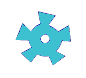 Vous avez des commentaires ou des  questions, communiquez avec l’équipe deVox populi :


Par téléphone T. 1 844 644 1090poste 3414(sans frais)
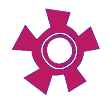 2.2 Compléter l’entente de collaboration
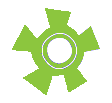 2.3 Collaborer avec les personnes-ressources
Par courriel
Consultez l’outil Réflexion sur la place et les responsabilités du conseil d’élèves dans la section Boîte à outils du site Web de Vox populi.
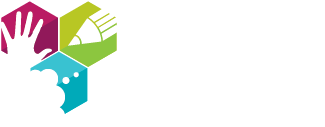 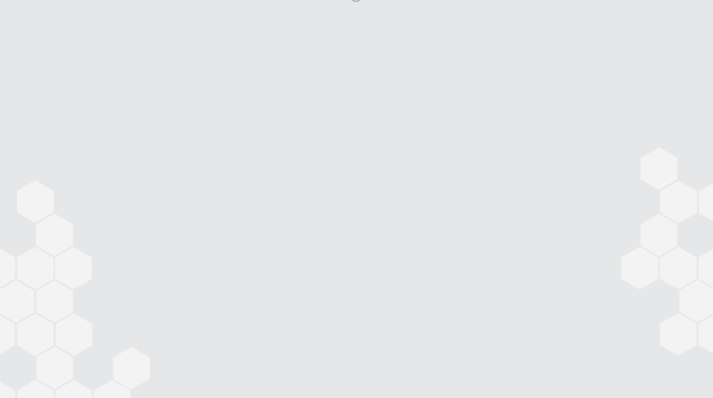 Une initiative conjointe de :
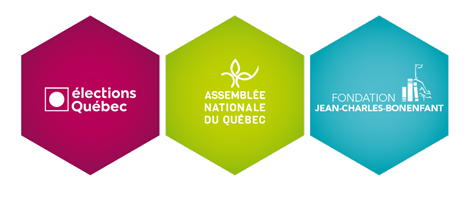 [Speaker Notes: Ce matériel pédagogique a été conçu et produit par l’équipe de Vox populi : Ta démocratie à l’école! Le téléchargement et la reproduction sans but commercial sont autorisés à condition que le crédit suivant soit inscrit : ©Vox populi : Ta démocratie à l’école!]